HEALTH
Why Do We Need Food?
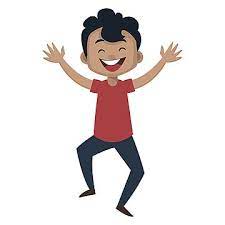 Food keeps us healthy and help us grow.

Food gives us energy to be able to do things during the day.

Without proper nutrition, your body can’t survive. 

When you eat a balanced diet, your body obtains the fuel and nutrients it needs to function properly.
For example:
Your body needs minerals to make hormones, build bones and regulate your heartbeat.
The importance 
of advertising
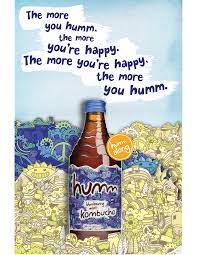 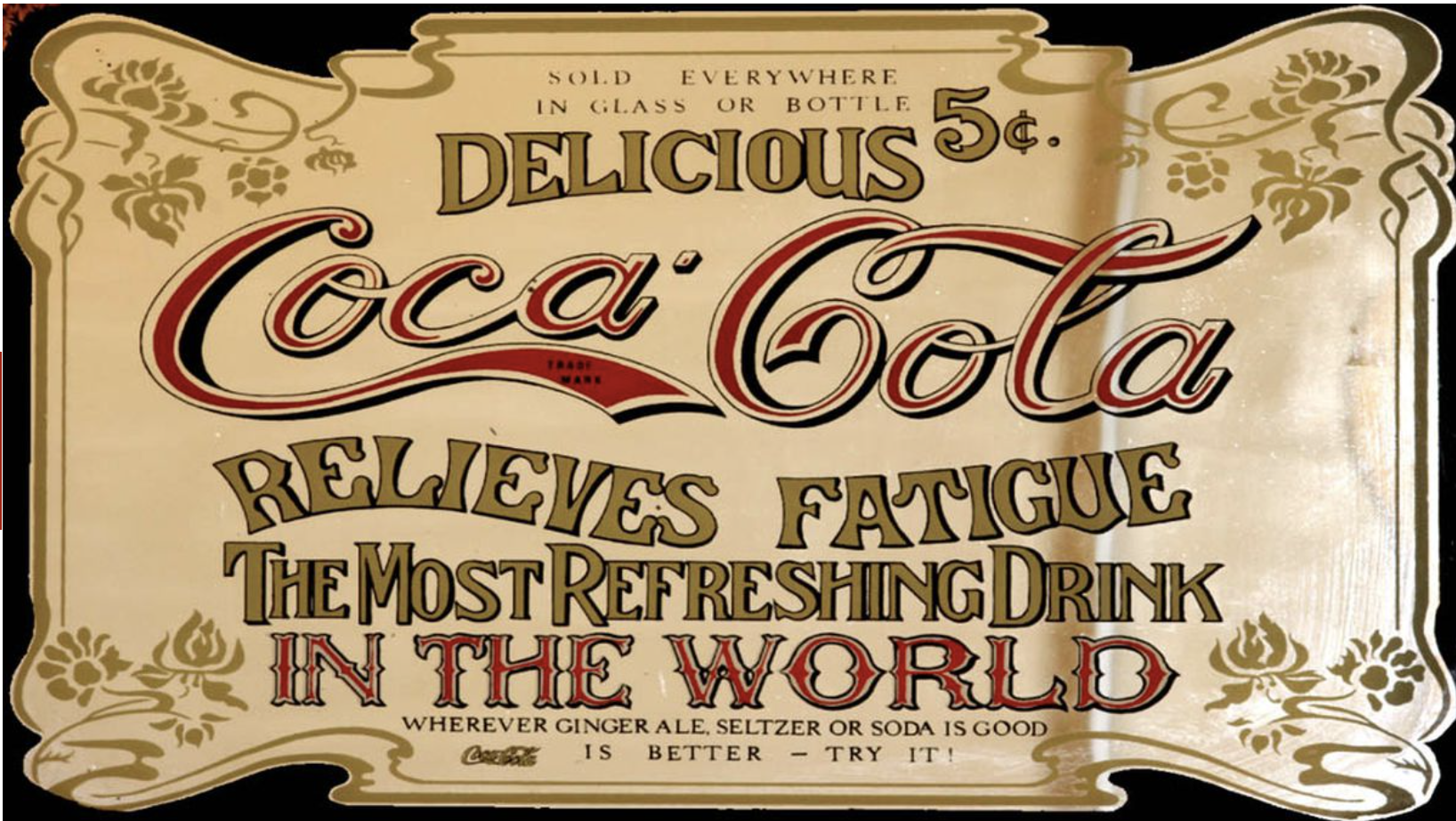 [Speaker Notes: Eg. Rocks, concrete]
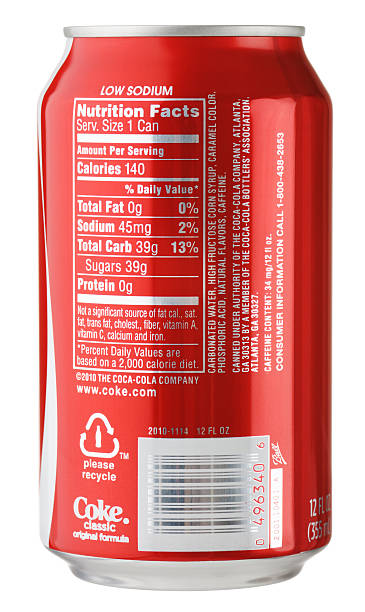 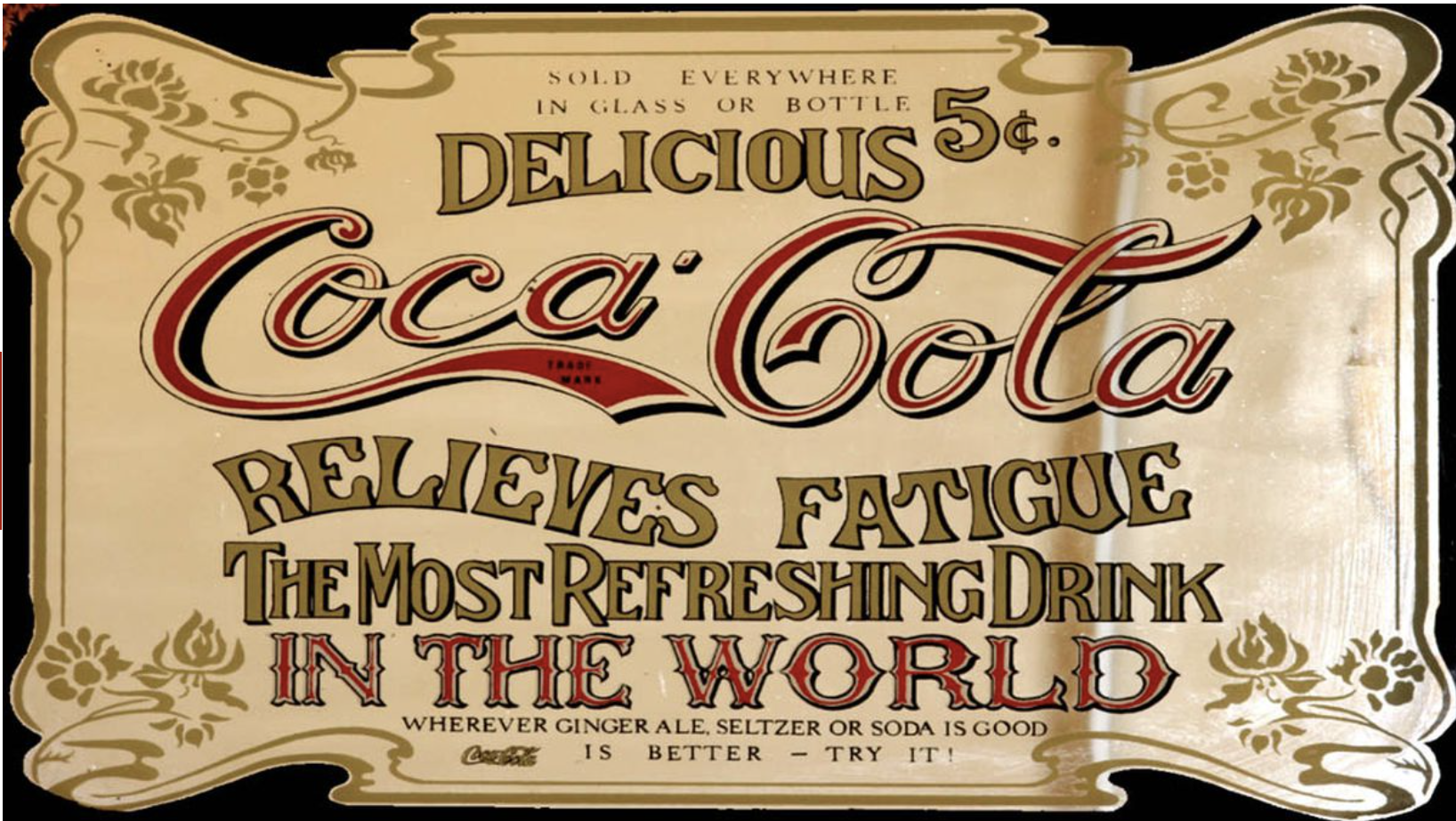 39 grams of sugar = 10 teaspoons of sugar
[Speaker Notes: Eg. Rocks, concrete]
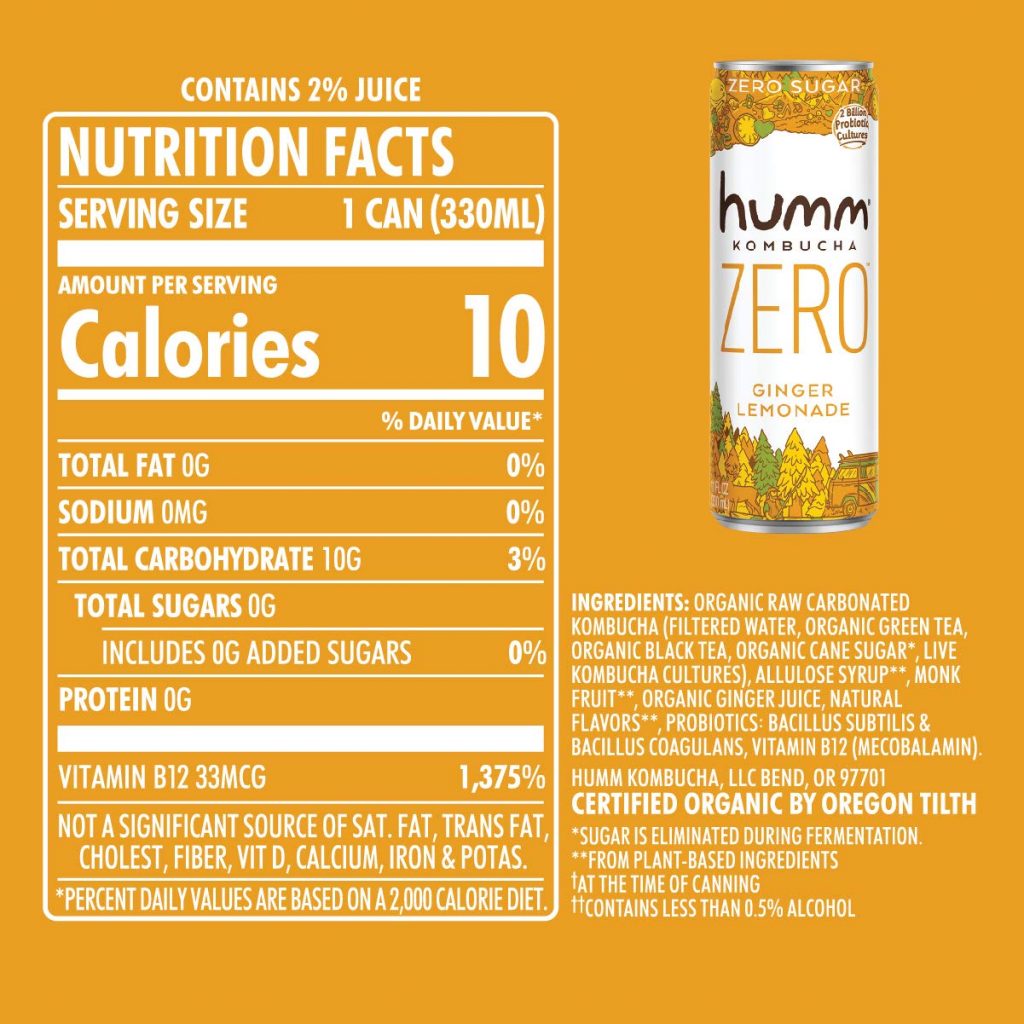 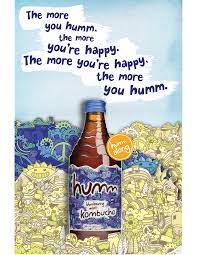 How does the information provided in the advertisements influence the customer’s decisions and behaviours?
Think pair share
[Speaker Notes: An angel, a nightmare etc]
It is your turn to make an accurate advertisement for the following two products
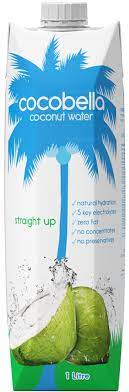 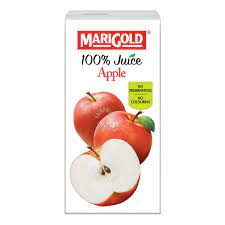 Coconut water
Apple juice
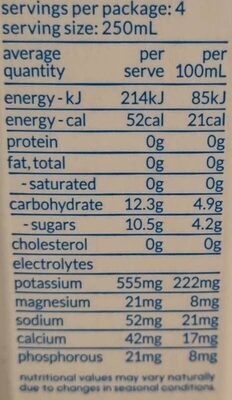 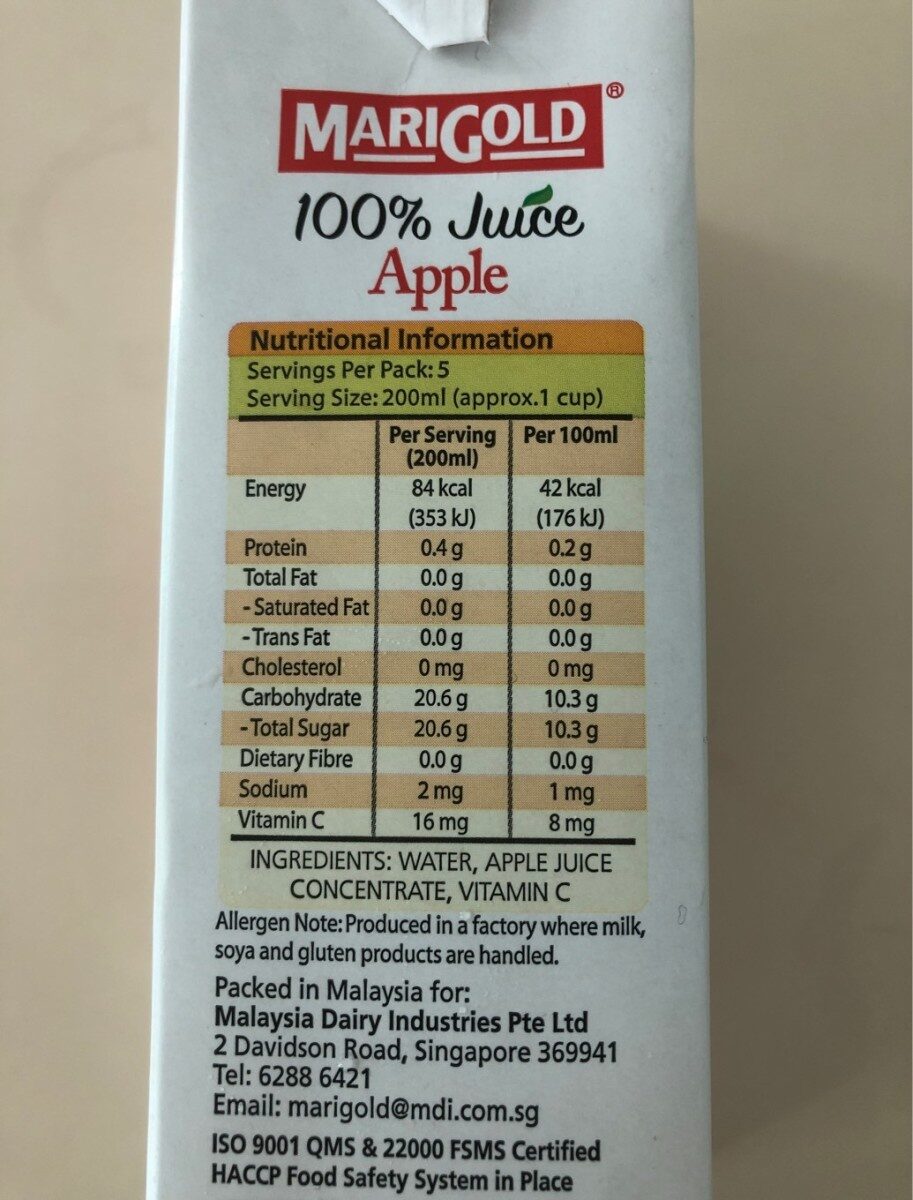 [Speaker Notes: Eg. Rocks, concrete]